GIZI SEIMBANG WANITA MENYUSUI dan ANAK
TIM PENGAMPU MATA KULIAH
PRODI SARJANA TERAPAN KEPERAWATAN ANESTEIOLOGI
SV UNS
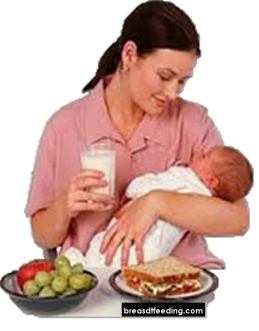 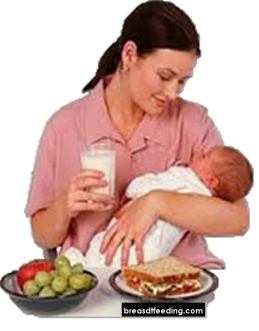 GIZI SEIMBANG IBU MENYUSUI
Konsumsi makanan ibu menyusui harus memenuhi kebutuhan untuk dirinya sendiri dan untuk pertumbuhan serta pekembangan bayinya.
Gizi seimbang pada saat menyusui merupakan seuatu yang penting bagi ibu menyusui karena sangat erat kaitannya dengan produksi air susu, Oleh karena itu, pemenuhan gizi yang baik bagi ibu menyusui akan berpengauh terhadap status gizi ibu menyusui dan juga tumbuh kembang bayinya
MANFAAT GIZI SEIMBANG IBU MENYUSUI
Untuk melakukan aktivitas.
Melakukan berbagai proses di dalam tubuh.
Mengembalikan alat-alat kandungan ke keadaan sebelum hamil.
Sebagai cadangan dalam tubuh.
Sangat erat kaitannya dengan produksi ASI yang diperlukan untuk pertumbuhan bayi


Jika ibu berhasil memenuhi gizi seimbang saat menyusui, maka pertumbuhan bayi juga akan berhasil dan tubuh ibu bisa menjadi sehat dan kuat serta kualitas dan kuantitas produksi ASI menjadi baik
Prinsip Gizi Untuk Ibu Menyusui
Komponen-komponen di dalam ASI diambil dari tubuh ibu sehingga harus digantikan oleh makan makanan yang cukup pada ibu menyusui tersebut. Oleh karena itu, ibu menyusui membutuhkan zat gizi yang lebih banyak  dibandingkan dengan keadaan tidak menyusui dan masa kehamilan,  tetapi konsumsi pangannya tetap harus beranekaragam dan jumlah serta poposinya sesuai
Faktor-faktor yang mempengaruhi
Pengaruh makanan erat kaitannya dengan volume ASI yang diproduksi per hari.  
Protein, dengan adanya variasi individu maka dianjurkan penambahan gram protein sehari. 
 Suplementasi, jika makan sehari seimbang, suplementasi tidak diperlukan kecuali jika kekurangan satu atau lebih zat gizi. 
Aktivitas fisik yang terlalu berat dapat menurunkan produksi Asi
Pengaruh status gizi pada ibu menyusui
Jika status gizi ibu menyusui normal disertai konsumsi zat gizi berkualitas dan berkuantitas, ibu menyusui akan sehat optimal dan produktif serta optimal (tumbuh kembang normal) juga cerdas. 
Jika status gizi ibu menyusui kurang dan konsumsi zat gizi kurang, baik kualitas maupun kuantitas maka: 
Ibu menyusui menjadi kurus dan tidak produktif
 Produksi Asi tidak mencukupi Ibu akan mudah sakit Osteoroposis
KEBUTUHAN GIZI SEIMBANG SAAT MENYUSUI
Kebutuhan gizi ibu menyusui meningkat dibandingkan dengan tidak menyusui dan masa kehamilan.
Ibu dalam 6 bulan pertama menyusui membutuhkan tambahan energi sebesar 500 kalori/hari untuk menghasilkan jumlah susu normal.
Sehingga total kebutuhan energi selama menyusui akan meningkat menjadi 2400 kkal per hari yang akan digunakan untuk memproduksi ASI dan untuk aktivitas ibu itu sendiri yang dalam pelaksanaannya dapat dibagi menjadi 6 kali makan (3x makan utama dan 3x makan selingan) sesuai dengan Pedoman Gizi Seimbang yang dianjuRkan.
Table. Kecukupan Gizi Pada Ibu Menyusui
TIPS!
Untuk mengatahui terpenuhinya energi dengan cara menimbang berat badan. Bila terjadi penurunan >0,9 kg per minggu setelah 3 minggu pertama menyusui berarti kebutuhan kalori tidak tercukupi sehingga akan mengganggu produksi ASI
Kebutuhan zat gizi lain juga akan meningkat selama menyusui, yaitu:
1. Karbohidrat
Saat 6 bulan pertama menyusui, kebutuhan ibu meningkat sebesar 65 gr per hari atau setara dengan 1 ½ porsi nasi.

2. Protein
Sangat diperlukan untuk peningkatan produksi air susu. Ibu menyusui membutuhkan tambahan protein 17 gr atau setara dengan 1 porsi daging (35 gr) dan 1 porsi tempe (50gr).

3. Lemak
Lemak berfungsi sebagai sumber tenaga dan berperan dalam produksi ASI serta pembawa vitamin larut lemak dalam ASI. Kebutuhan minyak dalam tumpeng gizi seimbang sebanyak 4 porsi atau setara dengan 4 sendok the minyak (20 gr). Lemak yang dipelukan untuk ibu menyusui yaitu lemak tak jenuh ganda seperti omega-3 dan omega-6.8
Vitamin dan mineral
Ibu menyusui membutuhkan lebih banyak vitamin & mineral dari ibu hamil. Kadar vitamin dalam ASI sangat dipengaruhi oleh vitamin yang dimakan ibu, jadi suplementasi vitamin pada ibu akan  menaikkan kadar vitamin ASI.
Vitamin yang penting dalam masa menyusui adalah vitamin B1, B6, B2, B12, vitamin A, yodium & selenium. Jumlah kebutuhan vitamin & mineral adalah 3 porsi sehari dari sayuran dan buah-buahan.
ibu menyusui rentan terhadap kekurangan gizi. Untuk mencegahnya, memerlukan suplemen baik berupa makanan maupun vitamin dan mineral khususnya vitamin A dan zat besi
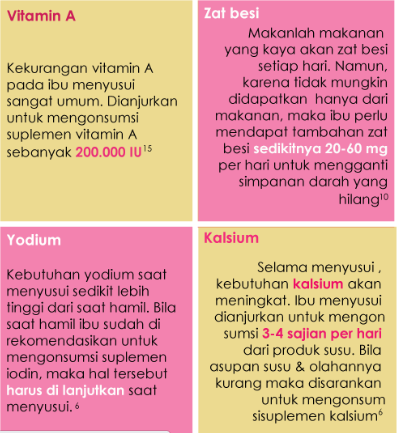 Ibu menyusui  sangat membutuhkan cairan agar dapat menghasilkan air susu dengan cepat. Dianjurkan minum 2-3 liter air per hari atau lebih dari 8 gelas air sehari (12-13 gelas sehari). Terutama saat udara panas, banyak berkeringat dan demam sangat dianjurkan untuk minum >8 gelas sehari.

Waktu minum yang paling baik adalah pada saat bayi sedang menyusui atau sebelumnya, sehingga cairan yang diminum bayi dapat diganti. Kebutuhan cairan dapat diperoleh dari air putih, susu, jus buah-buahan dan air yang tersedia di dalam makanan.
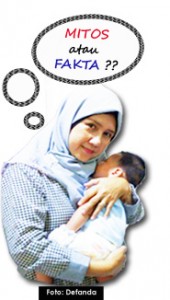 Agar tetap dapat menjaga kualitas, terdapat beberapa hal yang perlu dihindari oleh ibu menyusui  diantaranya adalah :
Hindari mengkonsumsi alkohol. Konsumsi minuman beralkohol di masa menyusui dapat menghambat pelepasan oksitosin yaitu hormon yang menyebabkan kontraksi sel sekitar alveoli sehingga akan mengganggu produksi dan kualitas ASI yang dihasilkan
Jangan meminum obat-obatan kimia dengan sembarangan tanpa sepengetahuan dokter atau tenaga kesehatan. karena beberapa zat yang terkandung dalam obat dapat meresap ke dalam air susu.
Hindari rokok karena zat nikotin bisa meracuni bayi.

Ibu menyusui dianjurkan untuk membatasi kopi, teh dan soda. Batasi kosumsi 2-3 gelas teh, kopi dan soda dalam sehari.
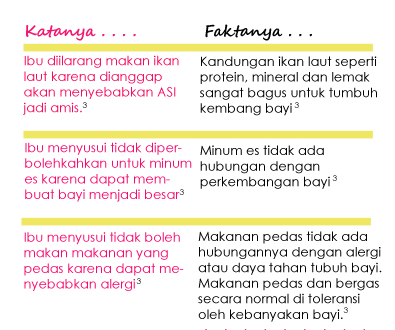 KAFEIN??
Kafein yang terdapat dalam kopi dan teh yang dikonsumsi ibu akan masuk ke dalam ASI sehingga akan berpengaruh tidak baik terhadap bayi karena metabolism bayi yang belum siap untuk mencerna kafein. Konsumsi kafein pada ibu menyusui juga berhubungan dengan rendahnya pasokan ASI. Selain itu, ibu menyusui yang mengkonsumi kafein lebih dari batas yang dianjurkan memiliki kandungan zat besi dalam ASI-nya 30% lebih rendah daripada ibu menyusui yang tidak minum kafein.

Namun, bila dikonsumsi masih dalam batas, kafein yang terdapat didalam teh dan kopi akan dilewatkan ke dalam ASI dan kebanyakan bayi tidak terganggu oleh itu. Jika bayi Anda tidak tidur dengan baik atau mudah marah, Anda mungkin bisa mulai membatasi atau menghindari kafein. Bayi yang baru lahir mungkin lebih sensitif terhadap kafein dibanding bayi yang lebih tua.
DAMPAK KEKURANGAN GIZI PADA IBU MENYUSUI
PADA BAYI
Proeses tumbuh kembang terganggu
Daya tahan tubuh menurun sehingga bayi mudah sakit
Mudah terkena infeksi
Menimbulkan gangguan pada mata ataupun tulang
PADA IBU
Gangguan pada mata
Kerusakan gigi dan tulang
Mengalami kekurangan gizi dan darah
Kualitas ASI menurun
PENGATURAN PORSI UNTUK IBU MENYUSUI
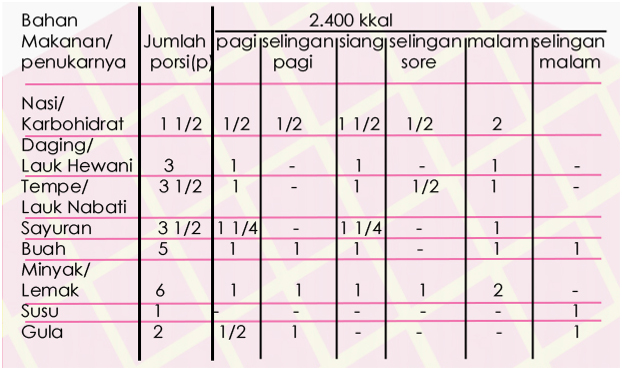 Nasi 1 porsi = 3/4 gls = 100 g = 175 kkal
Daging 1 porsi= 1 ptg sdg = 35 gr= 75  kkal
Tempe 1 porsi = 2 ptg sdg = 50 gr = 75 kkal
Sayur 1 porsi= 1 gls = 100 gr = 25 kkal
Buah 1 porsi= 1-2 bh= 50-190 gr = 50 kkal
Minyak 1 prosi= 1 sdt = 5 gram = 50 kkal
Susu bubuk (tanpa lemak) 1 porsi= 4 sdm = 20 gr = 75 kkal
Gula 1 porsi= 1 sdm= 13 gram = 50 kkal
GIZI YANG MENDUKUNG KESEHATAN BAYI DAN ANAK
Kebutuhan zat gizi tergantung:
Kecepatan pertumbuhan
Jenis kelamin
Aktivitas fisik
Keadaan fisik, dll

Pada Bayi dan Balita : Zat gizi sangat menentukan :
Pertumbuhan dan perkembangan normal
Keadaan fisik dan akademik
Pencegahan penyakit degeneratif  (dewasa)
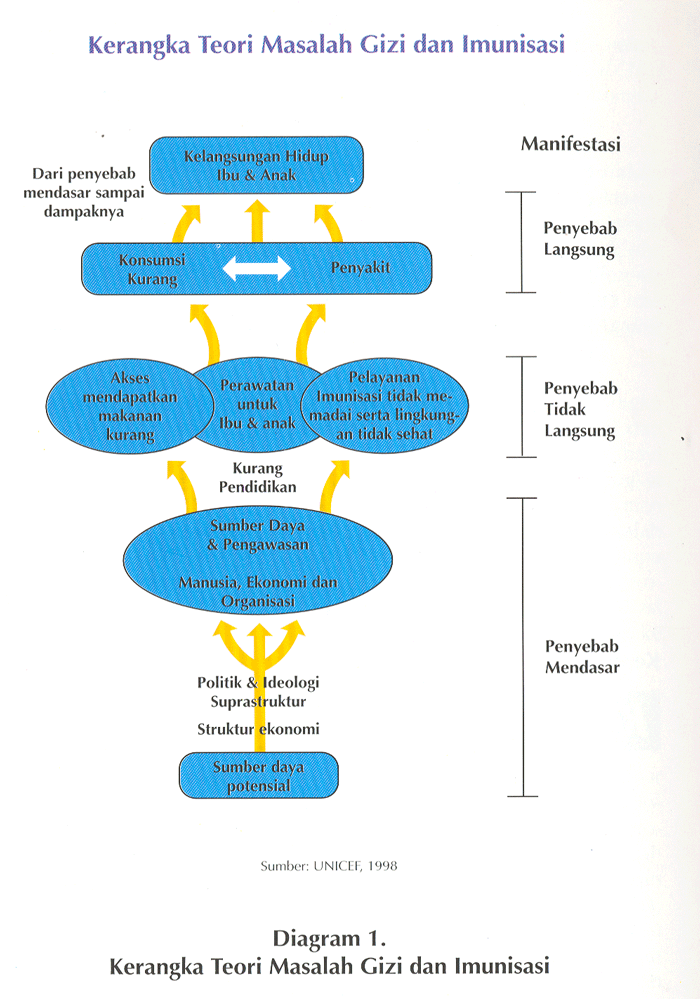 GIZI BAYI
Makanan Bayi sehat :
Makanan Utama : ASI, PASI
Makanan pelengkap

ASI (AIR SUSU IBU)
Manfaat ASI (Colostrum) :
Bayi : Makanan ideal, mengandung antibodi, hubungan psikologis dengan ibu.
Ibu/Keluarga : ekonomis, praktis, menjarangkan kehamilan
Negara : hemat devisa, kekayaan nasional, KB.
Cara pemberian ASI
Bila ibu dalam keadaan sehat, ASI diberikan setiap kali menangis (ASI saja selama 4 (6) bulan).

Cara menilai kecukupan ASI :
Obyektif : langsung     Pertambahan BB sebelum dan sesudah.  Tak langsung      BB lahir tercapai sekurang-kurangnya 2 minggu setelah lahir. Kurve BB baik :
Triwulan I  : Kenaikan BB 150 – 250 gr / mg
Triwulan II : 500 – 600 gr / bulan
Triwulan III : 350 – 450 gr / bulan
Triwulan IV : 250 – 350 gr / bulan
Cara subyektif : Kecukupan ASI dirasakan oleh ibu, seperti :
Bayi tampak puas dan tidur nyenyak setelah menyusu.
Ibu merasa perubahan tegangan pada payudara.

Pada bulan I : Menyusui ± 10 – 15 menit (8 – 12 kali) selama 24 jam.

Faktor yang mempengaruhi konsumsi ASI :
Alkohol		
Cafein
Merokok
Kontrasepsi
Obat-obatan
Penyakit menular (ASI masih dapat diberikan)
HIV / AIDS
PASI (PENGGANTI AIR SUSU IBU)
Diberikan pada bayi apabila :
Ibu meninggal
Ibu menderita penyakit jiwa
Ibu menderita penyakit infeksi menahun
Ibu hamil lagi
Bayi lahir BB rendah
Bayi lahir dengan cacad bawaan
Produksi ASI kurang atau tidak ada
Ibu Sibuk bekerja
TEKNIK PEMBERIAN PASI
Alat masak bersih
Air mendidih kemudian didinginkan suam-suam kuku
Dibuat dalam sekali minum
Botol dan karet direndam dalam air mendidih (± 10 menit).
Waktu memberikan karet jangan dipegang.

Kerugian : kontaminasi, komposisi tidak sesuai kebutuhan, memberatkan ekonomi keluarga
MPASI (MAKANAN PENDAMPING ASI)
CONTOH PERENCANAAN MAKAN ANAK UMUR 1 TH
BREAKFAST(PAGI)				SNACK
1 c susu					½ c susu
3 sd beras					Creackers
2-3 sd buah					1 sd kacang
Creakers

LUNCH (SIANG)			SUPPER (MALAM)
1 c susu				1 c susu
2-3 sd sayur				1 telur
2 sd daging cincang/kacang	2 sd beras/kentang
						2-3 sd sayur
						2-3 sd buah
TERIMA KASIH